Passenger
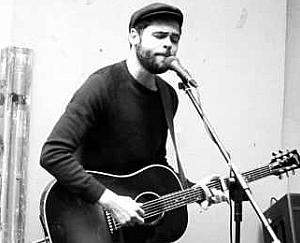 Born: Brighton and Hove, England, UK
Dropped out of High School to dedicate his time to music.
 Passenger was originally the name but he kept it after they parted their ways.
Mike Rosenberg
Age: 29
Biggest hit so far is, “Let Her Go.”
“I think for busking for a lot of musicians would be ridiculous and a horrible idea. I love it man, I think it goes with honesty. No smoke machines or bullshit around your
music, it’s just you on the street on the street singing your songs.”
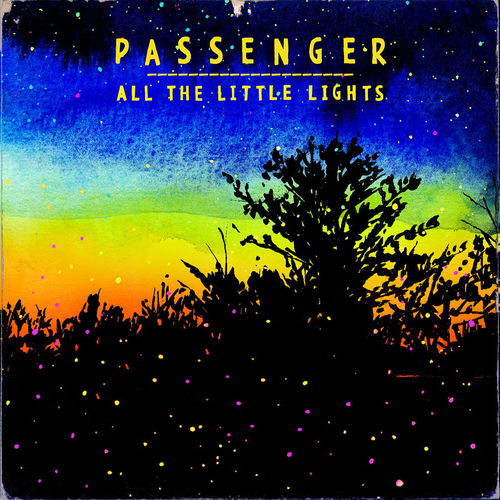 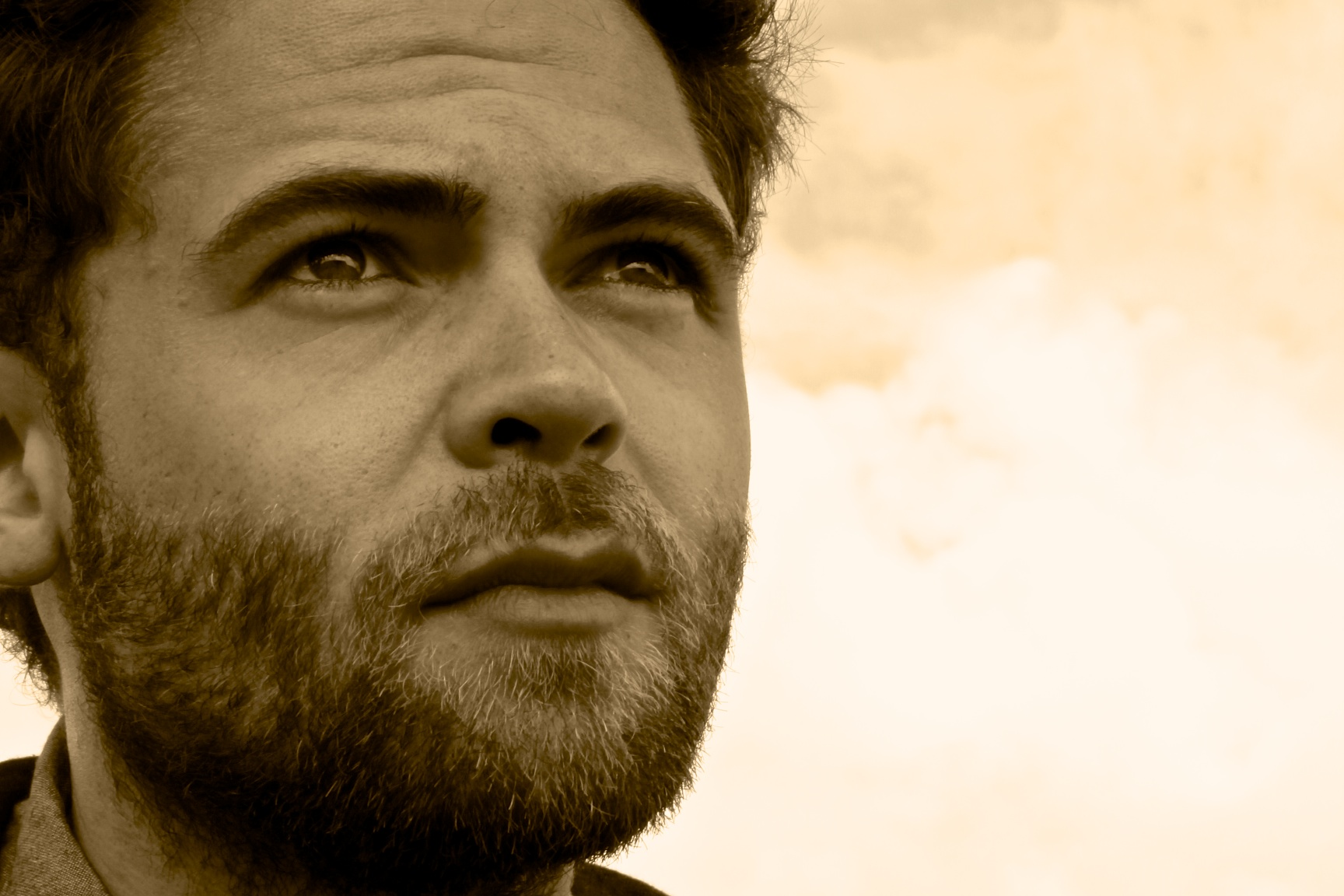 All the Little Lights
“One went out at a bus stop in Edinburgh
One went out in an english park
One went out in a nightclub when I was fifteen
Little lights in my heart
One went out when I lied to my mother
Said the cigarettes she found were not mine
One went out within me now I smoke like a chimney
Its getting dark in this heart of mine”
Interesting Vocal Traits
Closes soft Pallet
Sings to the back
Very Breathy
Accent
Shows all emotion through his voice
Closes cheeks
Smoker (rasp)
Introduced to drugs at an early age
“I think what seems to effect people is the honesty. It’s that thing that life isn’t just happy or just miserable. It’s kind of a bit of both and a bit silly and a bit ridiculous as well.”